Корпоративный порталДань моде или инструмент первой необходимости
Анна Юфкина
Консультант 
по партнерским решениям
Содержание
Что такое портал
Как выбрать персональный сценарий внедрения
Сценарии и функциональность
Примеры внедрения
Что такое портал?
Приложение, позволяющее консолидировать корпоративную информацию и  автоматизировать организационные процессы
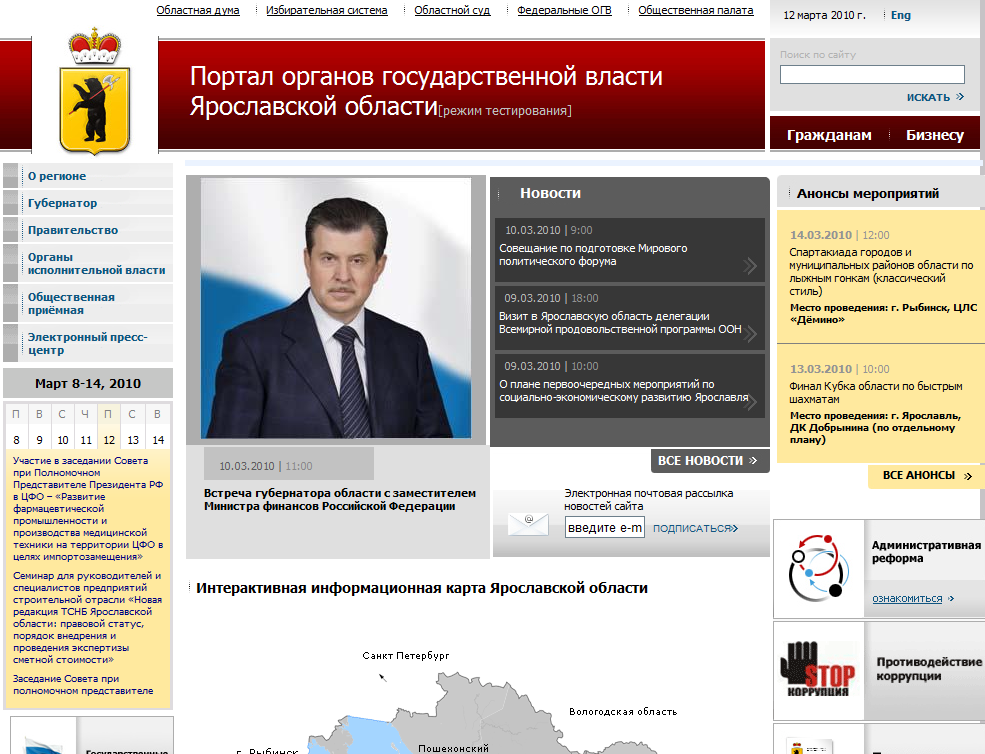 www.yarregion.ru
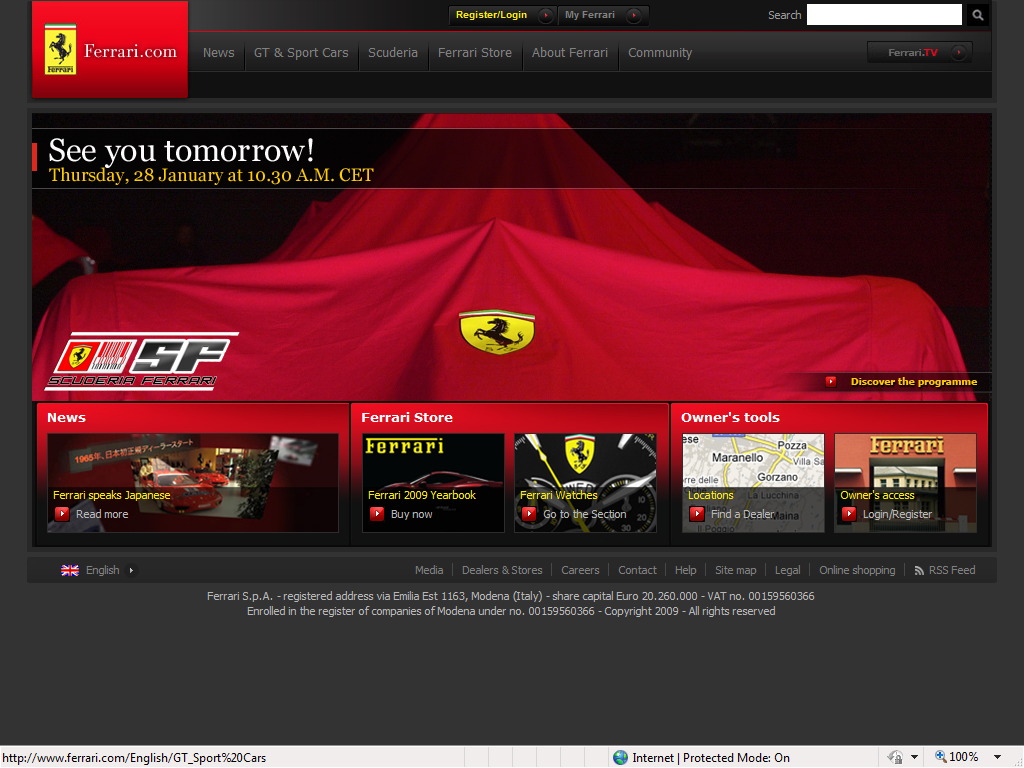 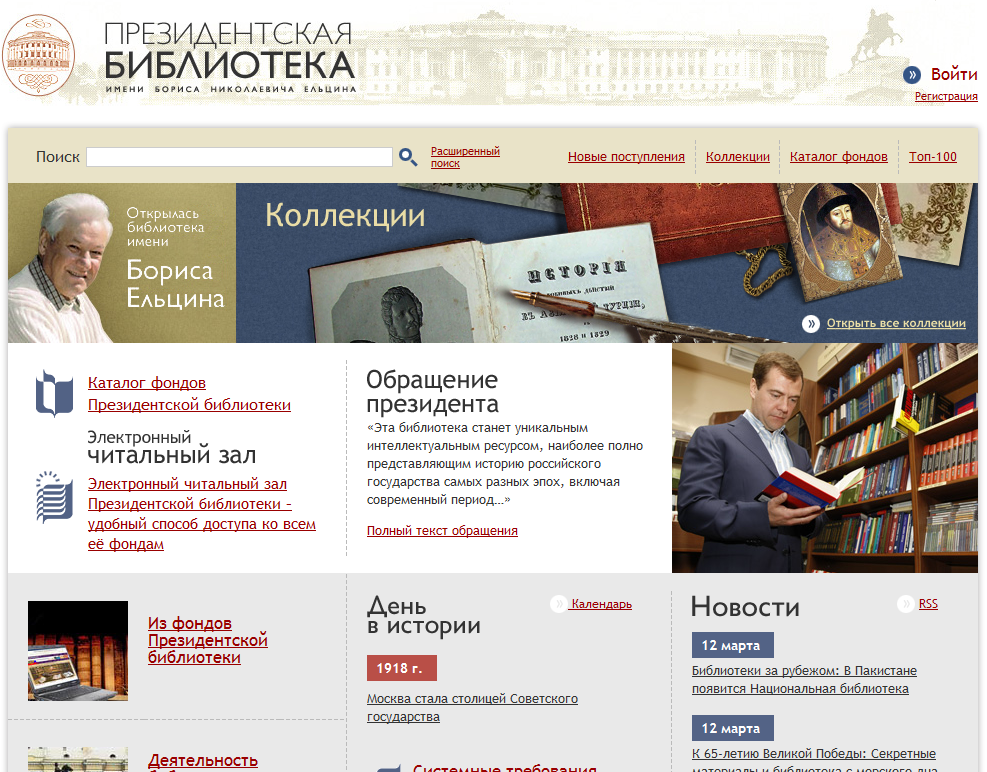 www.prlib.ru
Сценарии использования портала
Правильный подход к выбору «вашего» SharePoint
Документооборот: выяснение потребности
Ведется ли работа с договорной документацией?
Как регистрируется входящая/исходящая корреспонденция?
Изменяется ли процесс согласования от суммы или типа договора?
Можно быстро поднять все документы 3х летней давности по клиенту?
Документооборот: «ваше» решение
Мониторинг процессов согласования
Автоматические уведомления участников согласования
Использование карточек документов
Хранение истории согласования
Версионность документов
Использование Office в качестве клиента
Использование шаблонов
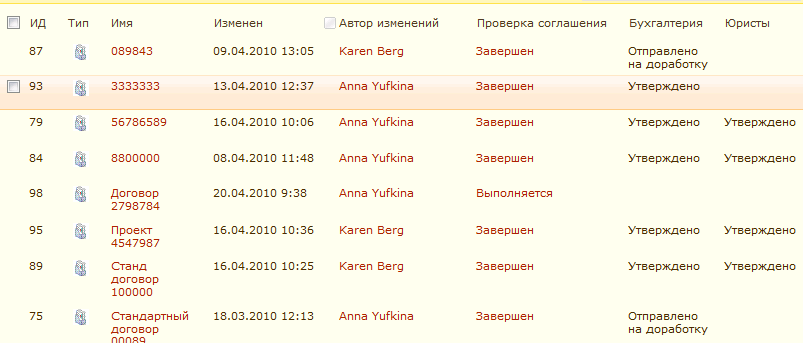 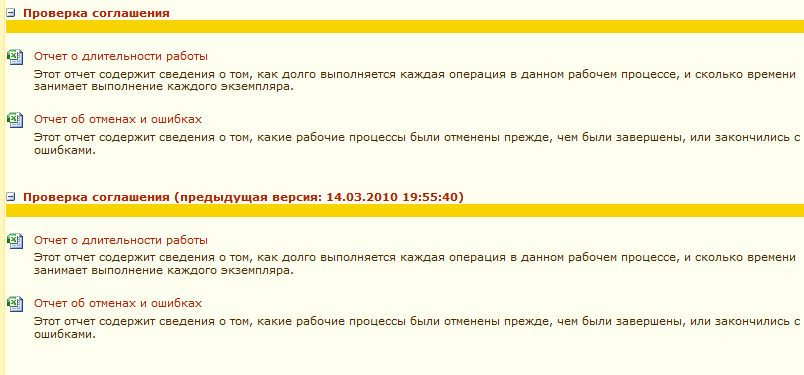 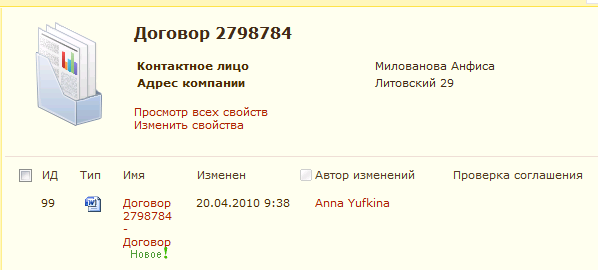 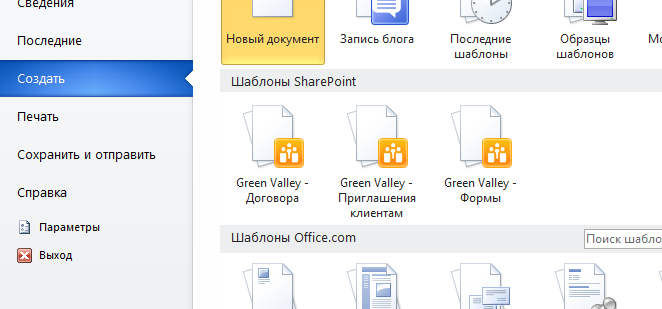 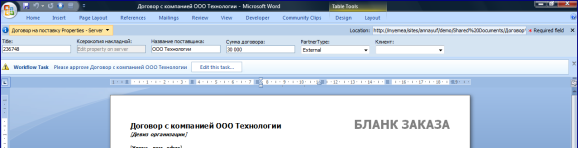 Бизнес-анализ: выяснение потребности
Как подготавливается аналитика по продажам и сколько это занимает?
Есть ли региональные офисы, как собирается информация с них?
С помощью чего отслеживаются тренды увеличения или снижения продаж?
Есть ли заданные показатели для работы каждого подразделения?
Бизнес-анализ: «ваше» решение
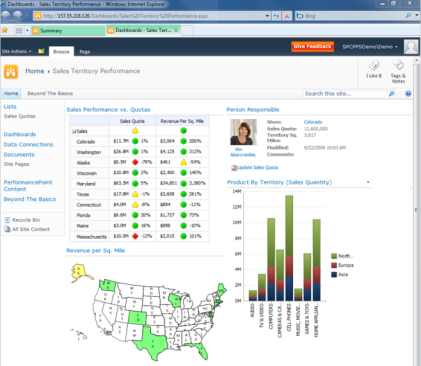 Личный кабинет директора: все данные на одной странице
Актуальность информации в любой момент времени
Точность и скорость сбора данных
Отслеживание зависимости разных показателей
Не требуется специальное обучение
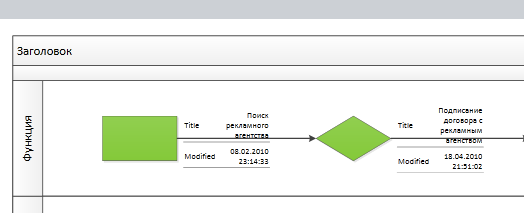 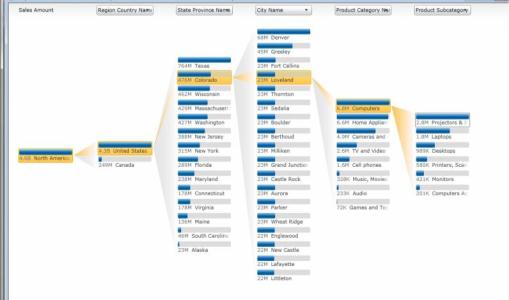 Корпоративный портал: выяснение потребности
Как сотрудники узнают о достижениях компании?
Знает ли каждый сотрудник, чем занимается каждый отдел?
Легко ли новому сотруднику найти информацию для его работы?
Есть ли неформальные инструменты для общения сотрудников: форум, блоги?
Корпоративный портал: «ваше»решение
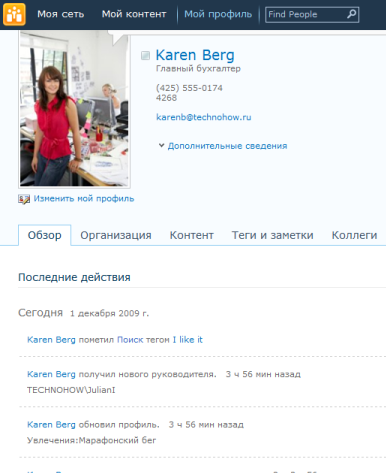 Личные страницы сотрудников и подразделений
Публикация новостей 
Быстрое создание форумов и опросов
Создание библиотек фото- и видео- контента
Интерактивный оргчат
Социальная сеть «из коробки»
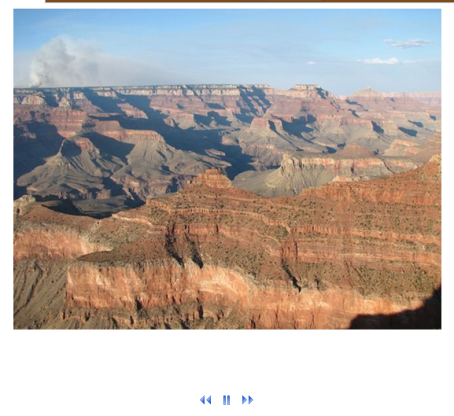 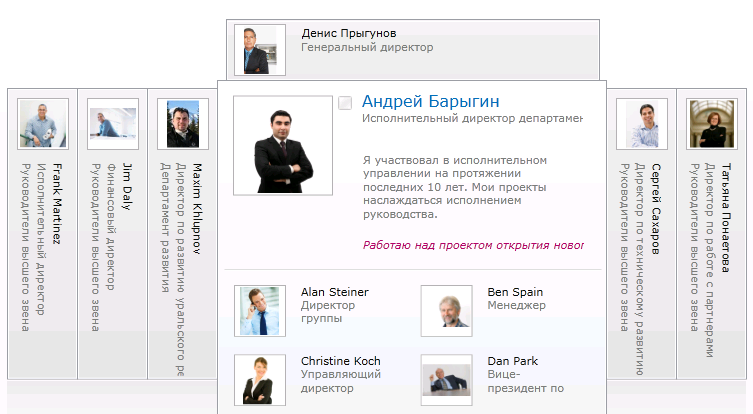 Управление продажами: выяснение потребности
Где хранится документация по клиентам?
Как контролируется исполнение поручений?
Что используется в качестве инструмента отчетности?
Есть ли формальные критерии поощрения сотрудников или взыскания с них
Управление продажами: «ваше» решение
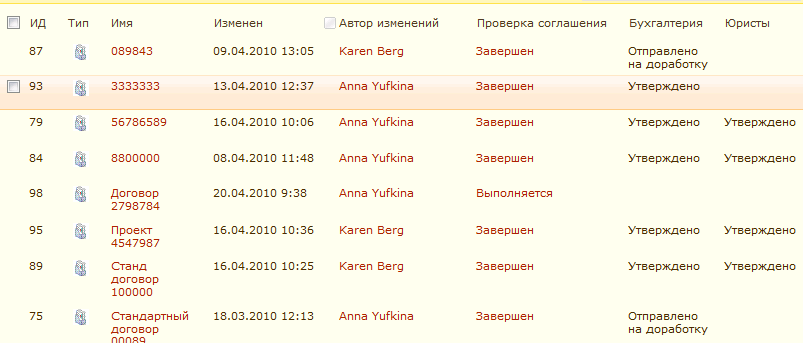 Типовые процессы подготовки документов для клиентов
Управление задачами
Хранение истории общения с клиентами
Быстрый сбор отчетности
Dashboard эффективности работы каждого сотрудника
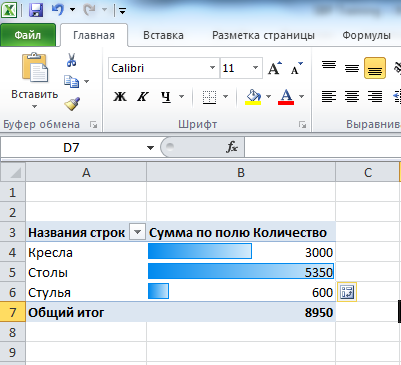 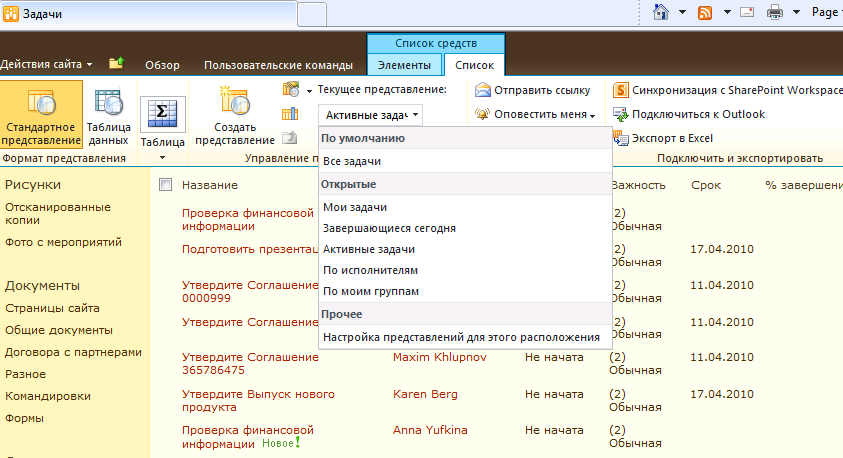 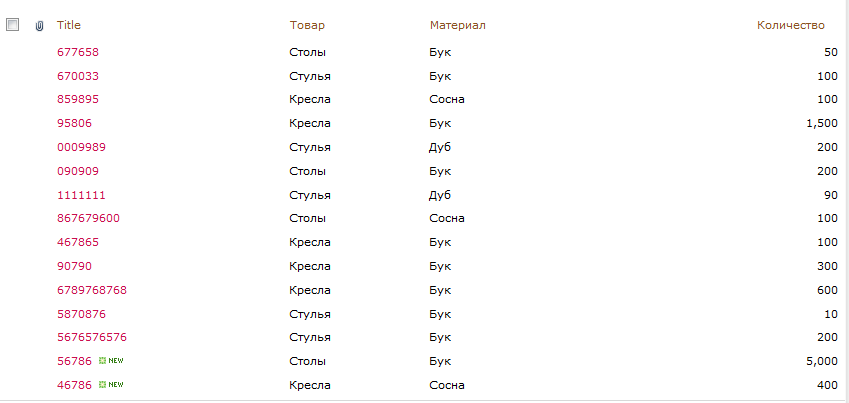 Архив документов: выяснение потребности
Знаете ли вы содержимое всех папок на сервере?
Придерживаются ли сотрудники правил при сохранении документов?
Можно ли быстро найти документ 3х летней давности?
Нет ли проблемы с длинными именами?
Архив документов: «ваше» решение
Использование карточек документов при сохранении
Корпоративные классификаторы
Поиск
Настройка правил архивации
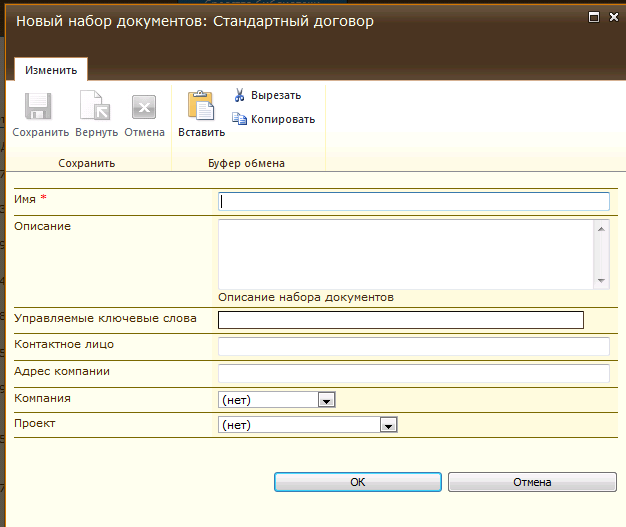 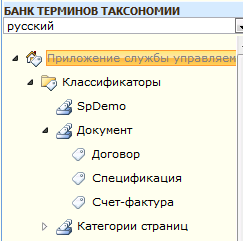 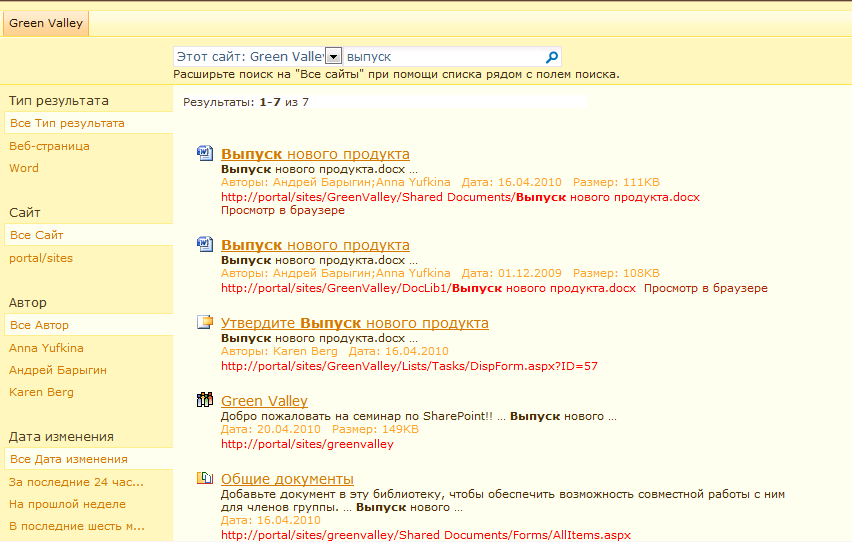 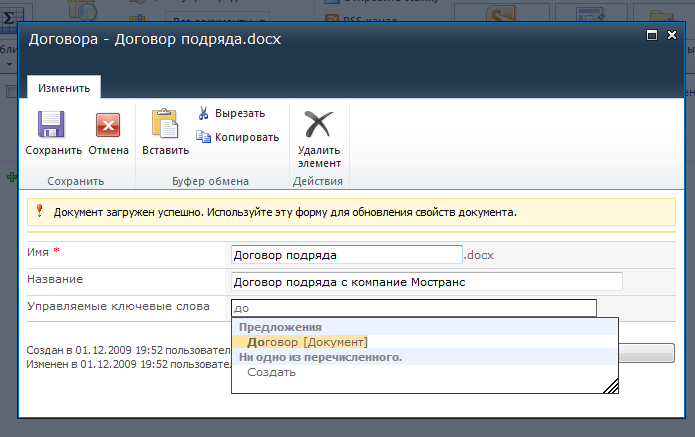 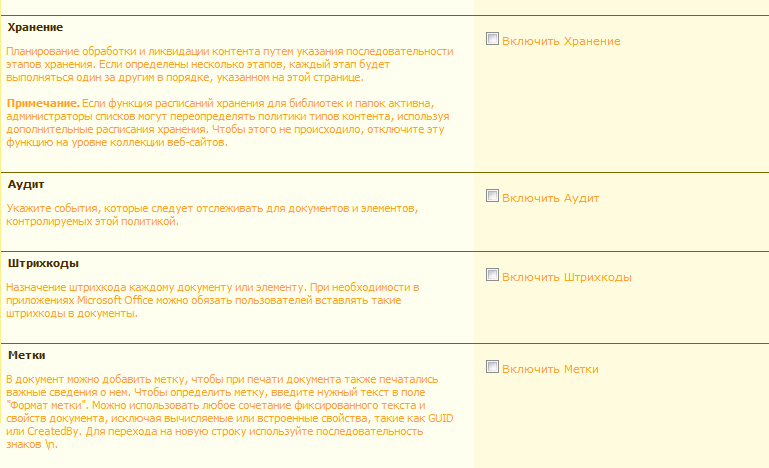 HR-портал
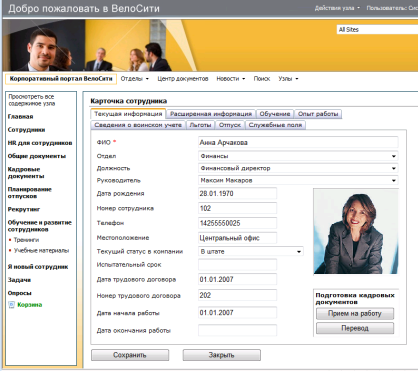 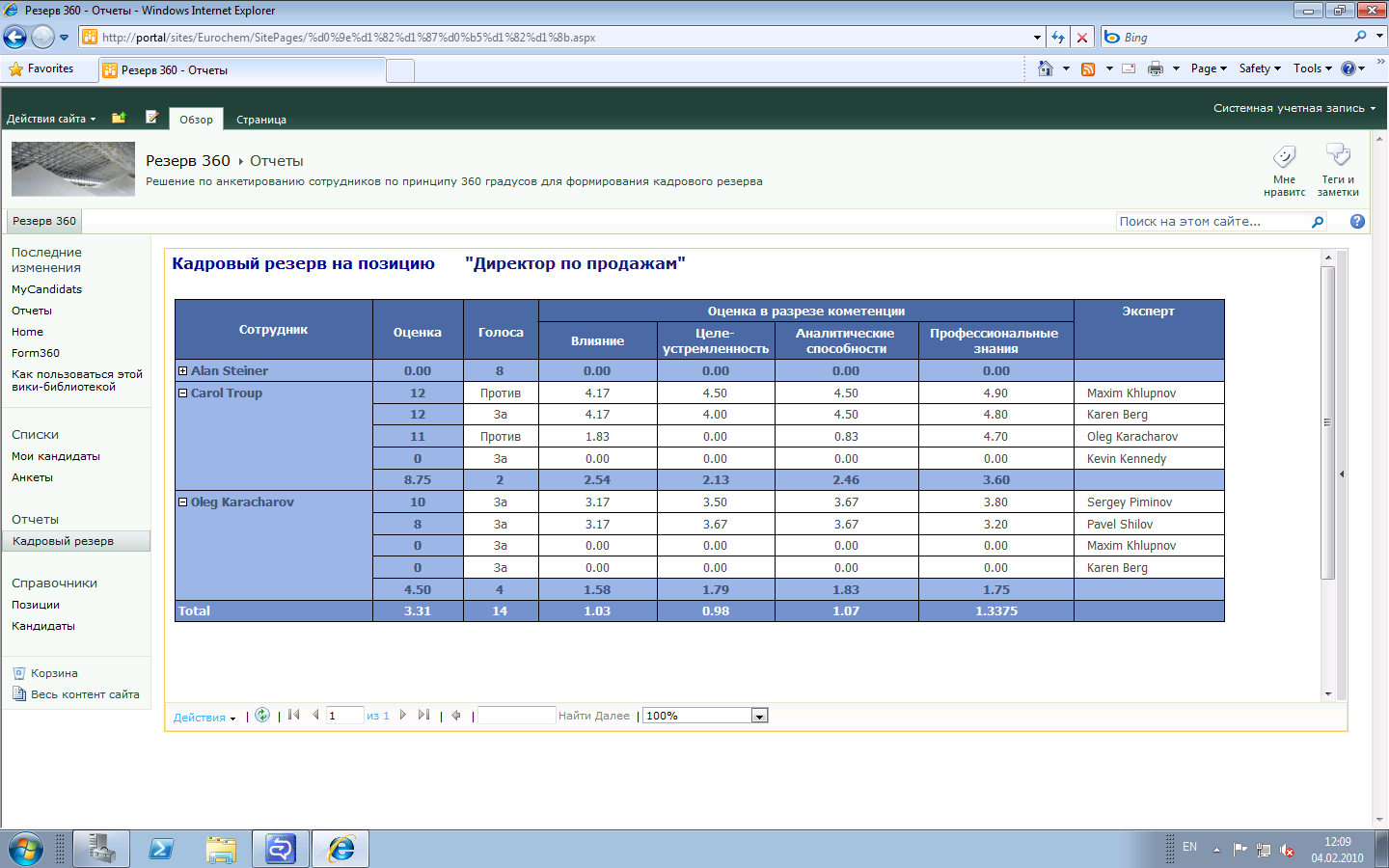 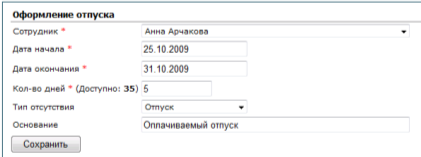 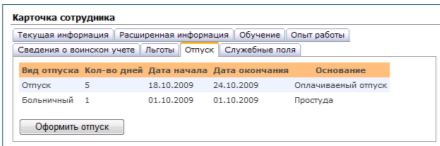 Лицензии: Enterprise, Standard and Foundation
Сайты
Сообщества
Документы
Поиск
Бизнес-анализ
Интеграция
Преимущества перед сторонними системами
Документооборот не выходя из  Office
Пользователи не учатся работать с новым интерфейсом
Защита данных с помощью RMS
Документы нельзя скопировать, переслать, сделать скриншот
Оффлайн доступ к данным портала
Из Outlook или SharePoint Workspace
Готовые инструменты для интеграции с другими системами
Ресурсы для обучения
Сертификация продуктов
У каждого свой портал
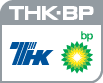 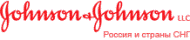 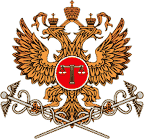 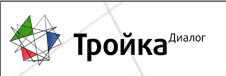 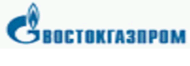 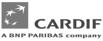 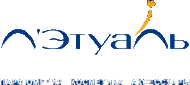 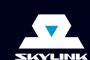 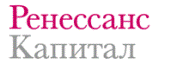 Примеры внедрения
Федеральная розничная сеть «Связной» реализовала проект по созданию Корпоративного портала на базе Microsoft Office SharePoint Server 2007
Российское центральное проектно-конструкторское бюро «Стапель» внедрило единую систему документооборота на базе Microsoft SharePoint
В ФГУ Объединение «Росинформресурс» Минпромэнерго России создается единая информационно-аналитическая система на базе Microsoft SharePoint
Спасибо!annayuf@microsoft.com